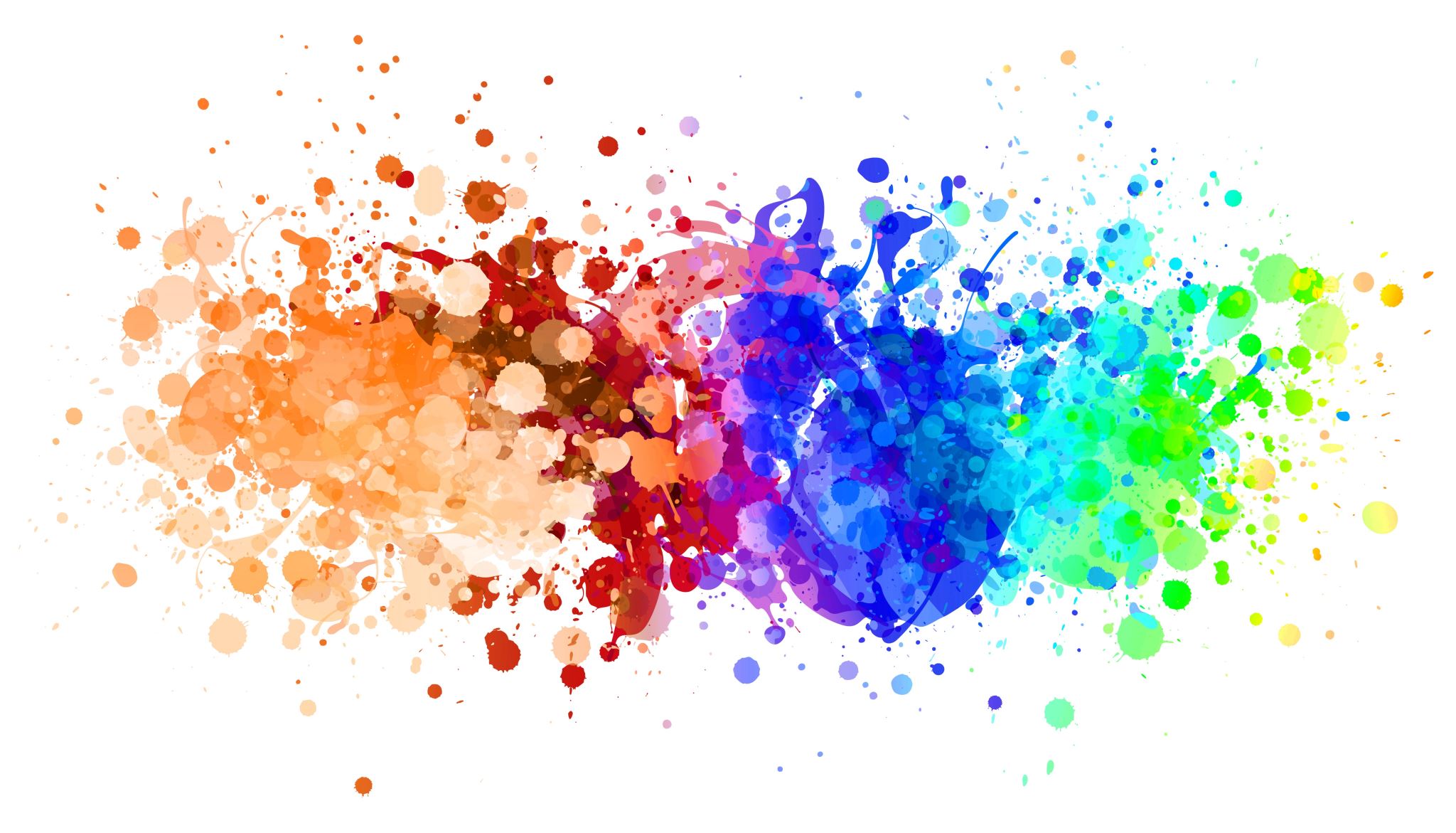 Budoucnost marketingu
Slezák Tadeáš
Nové technologie
Umělá inteligence
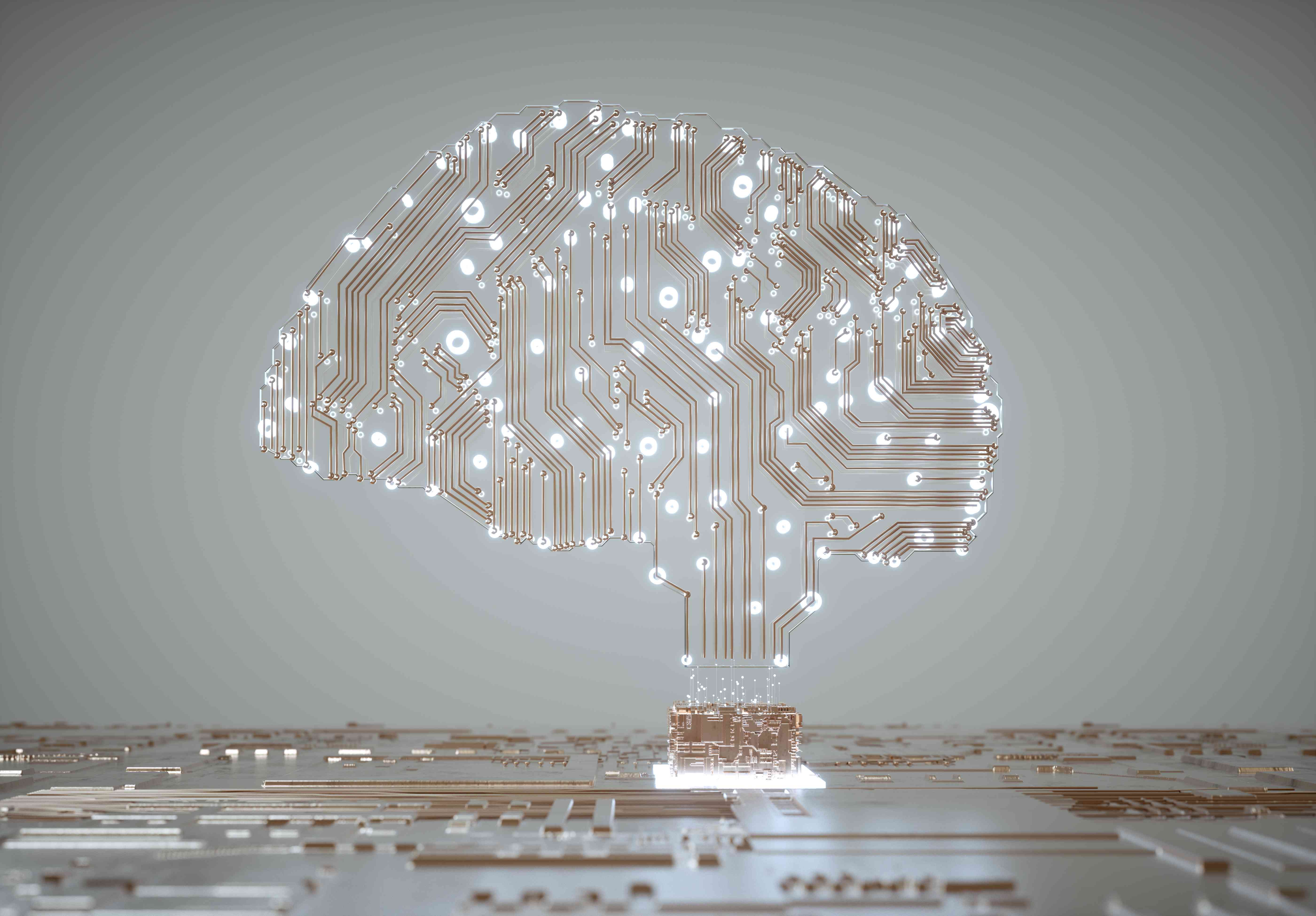 AI už se používá
Vývoj - důležitost bude stoupat
Využití AI
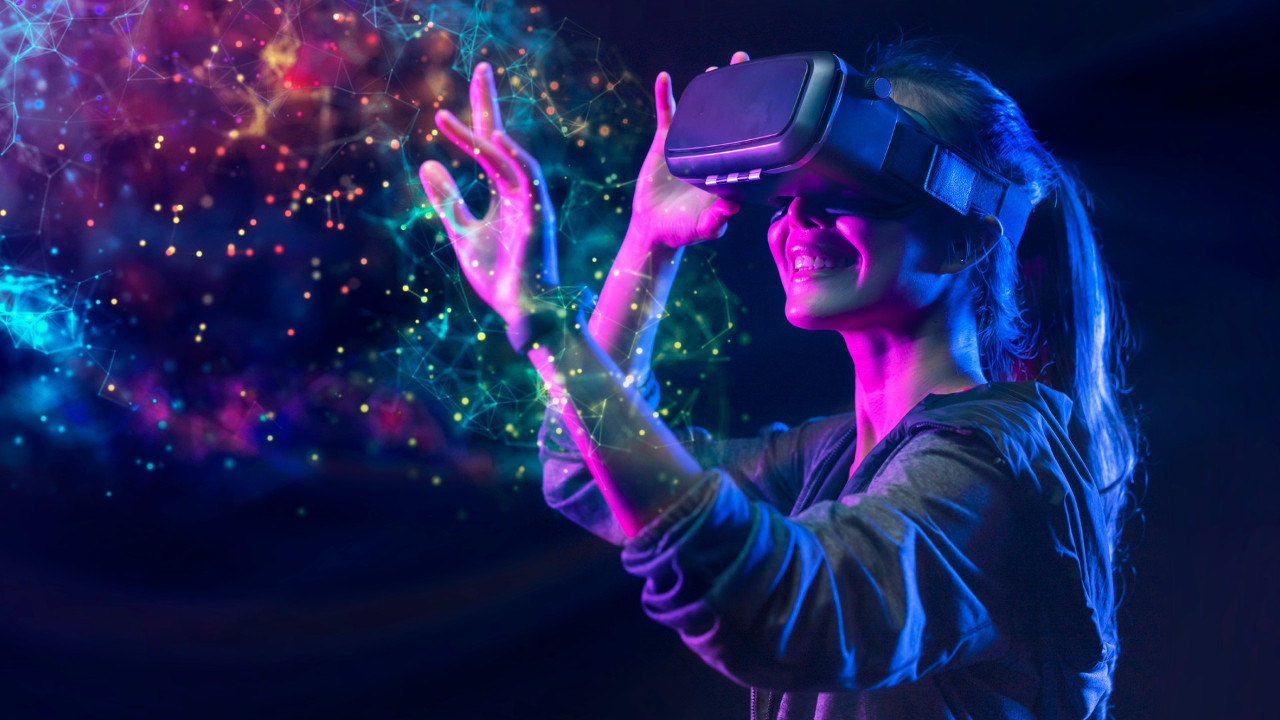 Virtuální realita
umožní více se zapojit do produktů, pomocí interaktivních zážitků
Vyzkoušení produktu před nákupem 
Virtuální prohlídky
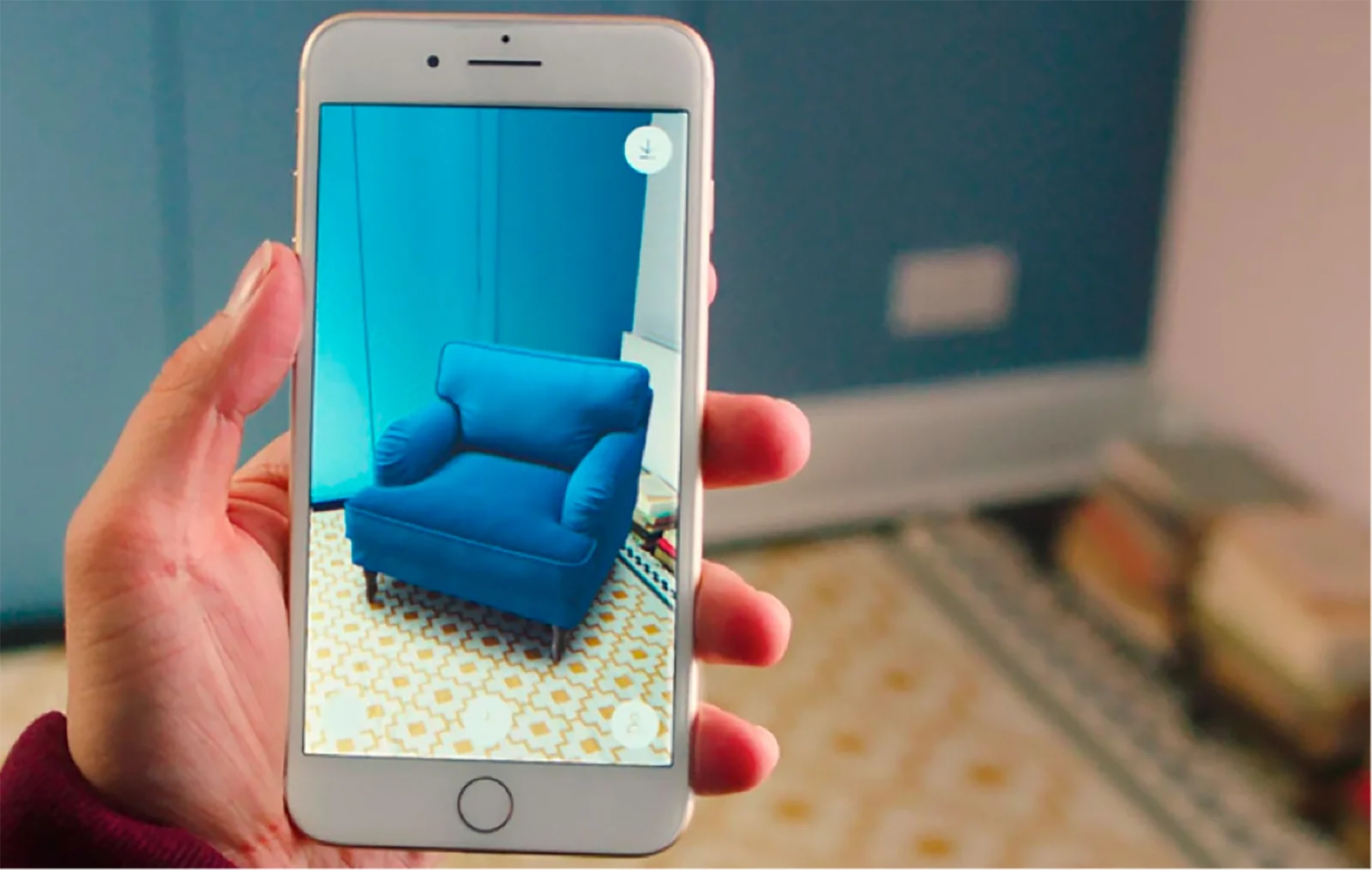 Rozšířená realita (AR)
Umožní vizualizovat produkty ve vlastním prostředí
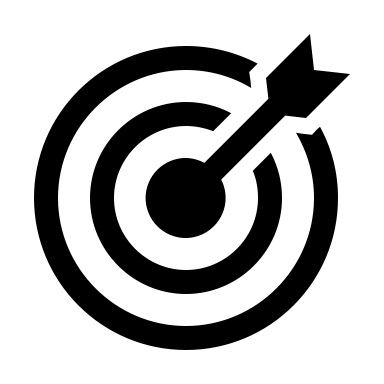 Personalizovaný marketing
Využití analýzy dat k doručování individualizovaných zpráv
Přizpůsobení reklam 
Cílení na potencionální zákazníky
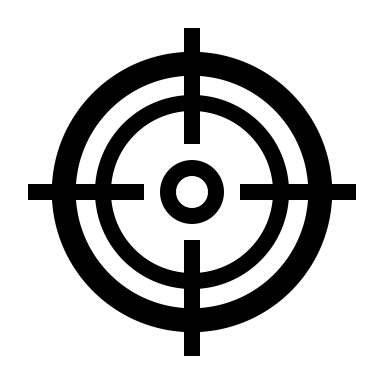 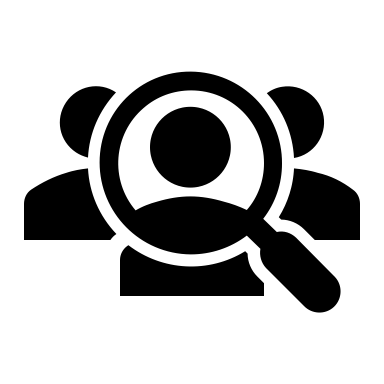 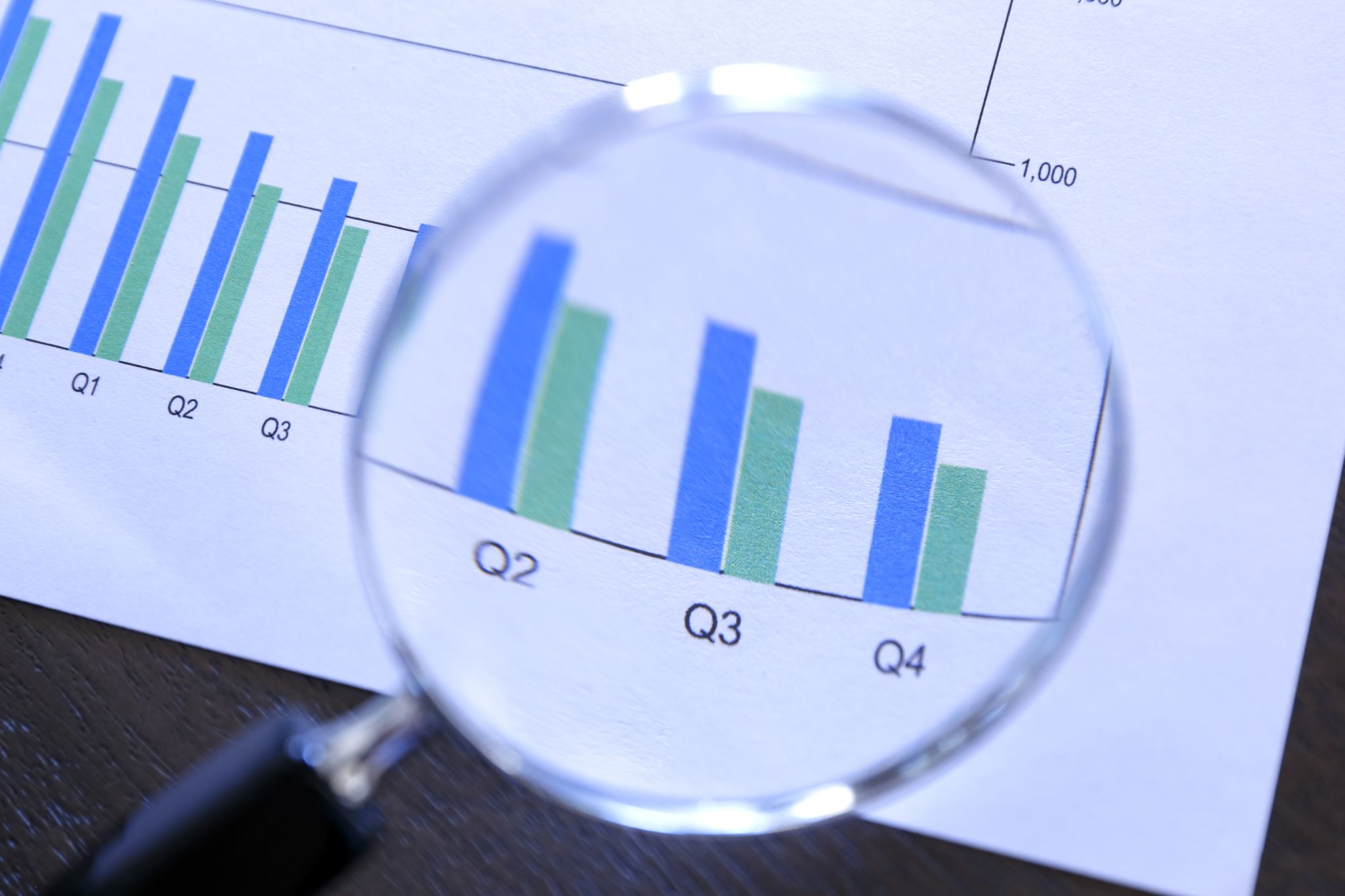 Personalizace a soukromí
Je to správné?
Výhody personalizace?
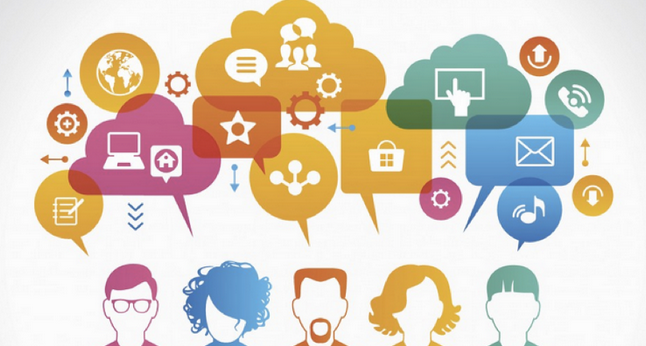 Má to pro mě výhody?
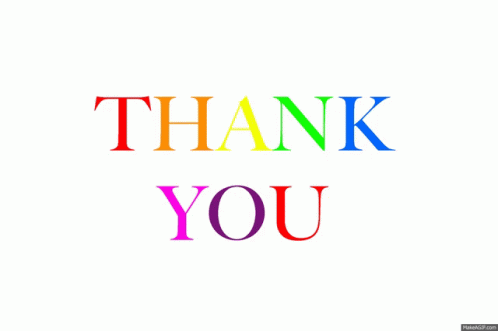 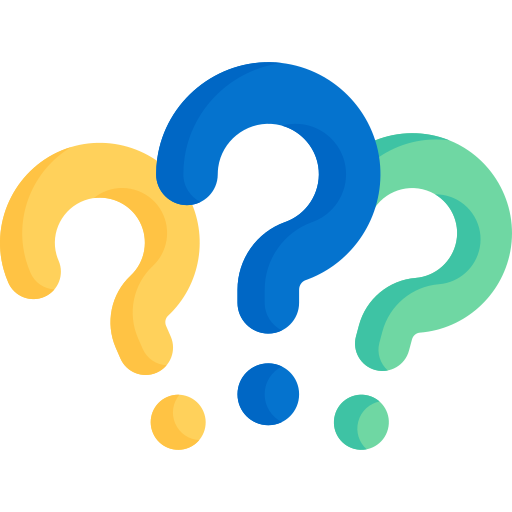 Prostor pro dotazy
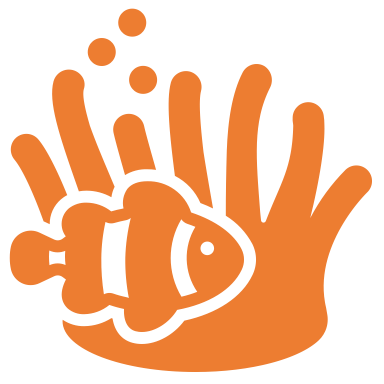 odkazy
https://acadium.com/blog/the-future-of-marketing/
https://www.forbes.com/sites/forbesbusinesscouncil/2023/01/31/what-is-the-future-of-marketing-in-2023/?sh=546782444345
https://www.impactmybiz.com/blog/future-marketing-trends/
https://www.techlearning.com/features/what-is-virtual-reality
https://dmexco.com/stories/augmented-reality-in-marketing-8-current-examples-2/
https://medium.com/the-future-of-financial-services/personalizing-personalization-how-to-create-a-killer-interactive-experience-part-1-of-2-1ffff05979de 
https://tenor.com/en-GB/view/animated-greetings-gif-thank-you-for-your-attention-thnks-gif-15394823